Dickinson County4-H Club Meeting
Call To Order
Zoom Etiquette
Find a quiet area free from distraction to take an active part in the meeting. 
All cameras on unless not possible.
Mute if you are not the one presenting or speaking.
Turn off all notifications and make sure your cell phone is on silent.  
Don’t stare at your phone while other people are presenting. 
Don’t interrupt other people when they’re speaking (or attempt to speak over them). 
Don’t work on other tasks (like checking email) during the virtual meeting. 
Be Present!
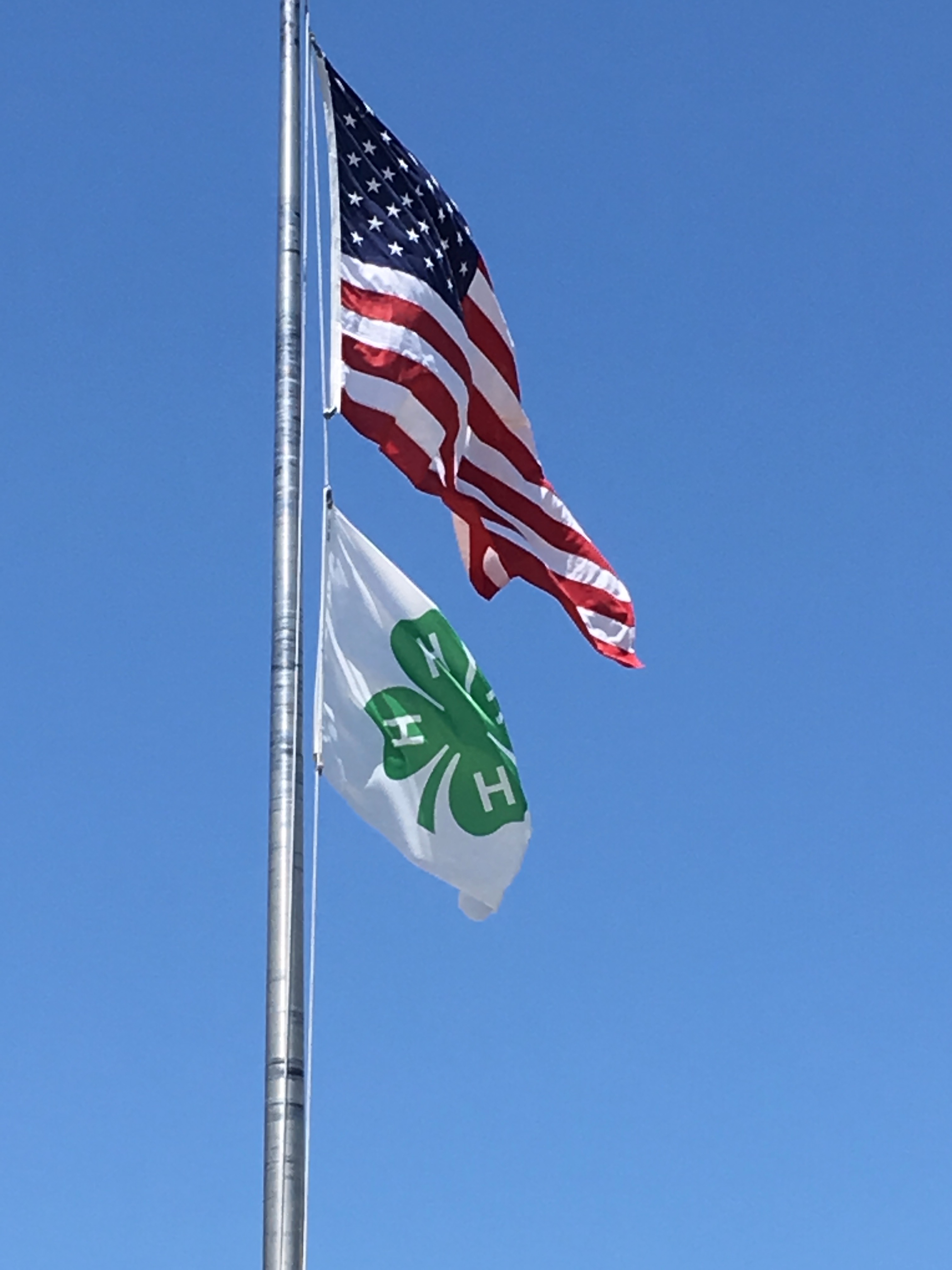 Pledges
Team Builder – Song Leaders
Roll Call & Minutes
Communications
Officer Reports
Treasurer
Reporter
Historian
Committee Reports
Leader Reports
Ceremony
Unfinished Business
New Business
Program:  Talks & Demonstrations
Team Builder – Rec Leaders
Announcements
Next meeting:
Adjournment
To Make the Best Better!